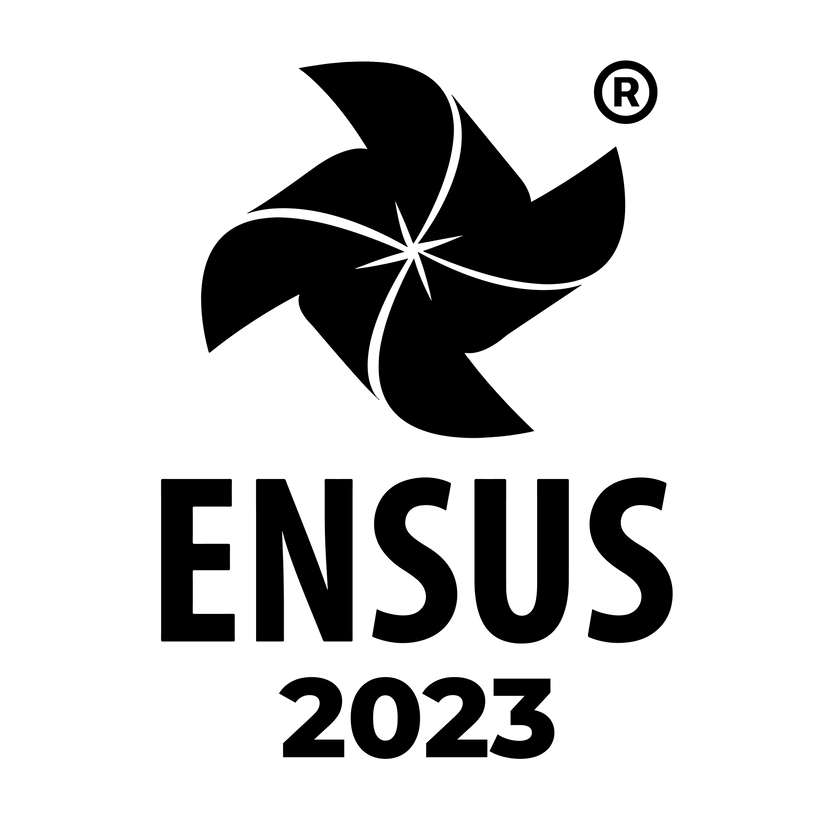 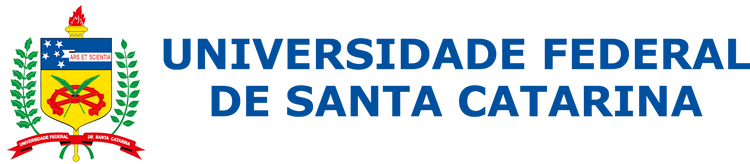 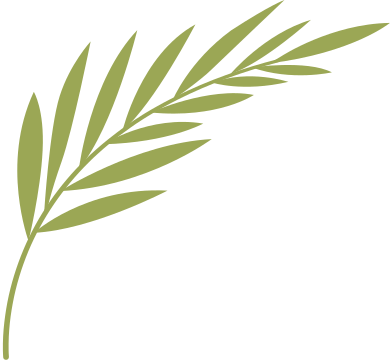 CERTIFICADO
Declaramos para os devidos fins que
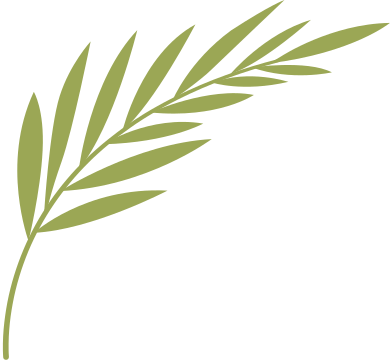 Amilton José Vieira de Arruda
participou do ENSUS 2023 – XI ENCONTRO DE SUSTENTABILIDADE EM PROJETO apresentando o artigo Marcas brasileiras bioinspiradas: inovação e estética como estratégias de autoria de Fernanda Lucia Regueira Moreira, Hilma de Oliveira Santos Ferreira e Amilton José Vieira de Arruda durante o III Fórum Brasileiro de Biônica e Biomimética que aconteceu no dia 07 de Junho de 2023, no Centro de Cultura e Eventos da Universidade Federal de Santa Catarina (UFSC).
Lisiane Ilha Librelotto
Coordenação geral ENSUS 2023
Paulo Cesar Machado Ferroli
Coordenação geral ENSUS 2023
Amilton José Vieira de Arruda
Coordenação geral III Fórum de Biônica e Biomimética